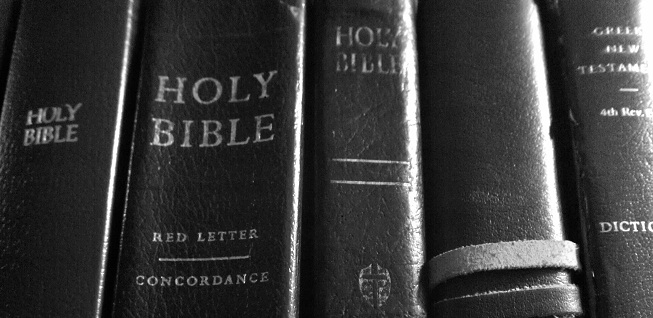 Heritage Basics
Lesson 4: Jesus
[Speaker Notes: Objectives of Lesson 4:
	I. To present the person of Christ:
	 	a. As God
		b. As man
		c. As Lord and Savior
Class plan:
	a. Discuss the incarnation and the humanity of Jesus
	b. Discuss the true divinity of Jesus
	c. Discuss Jesus’ role as Savior and King.]
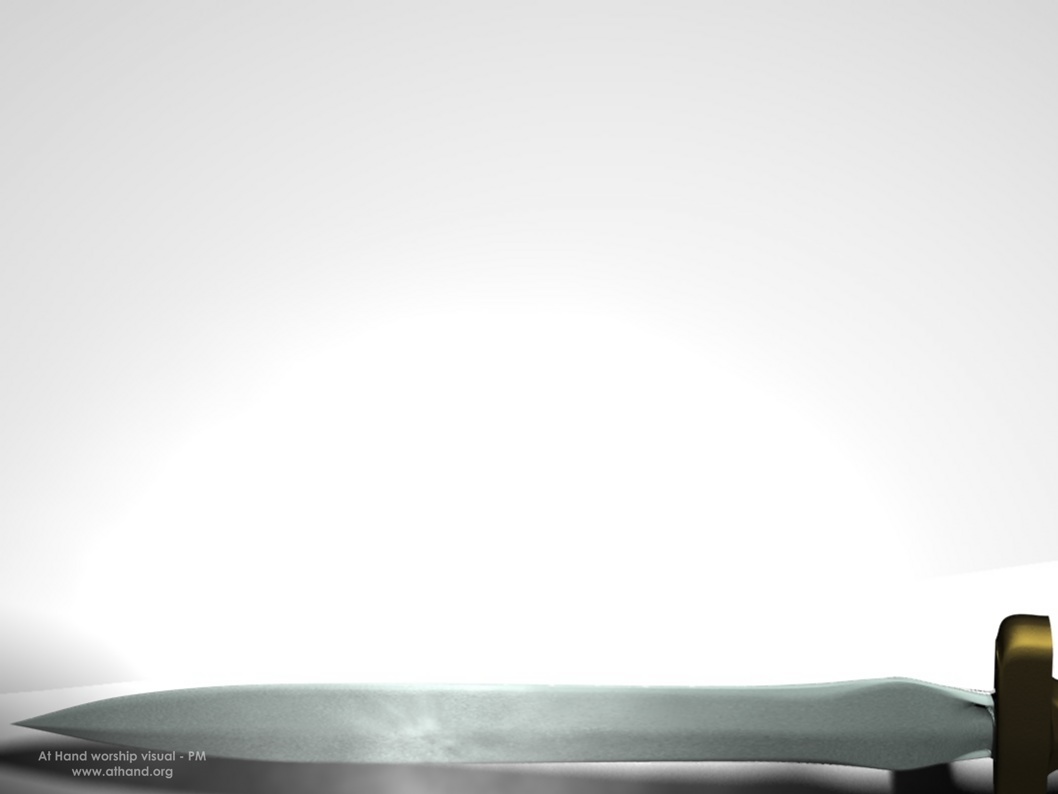 Scripture Memory Verse
John 1:1, 14
In the beginning was the Word, and the Word was with God, and the Word was God… And the Word became flesh, and dwelt among us, and we saw His glory, glory as of the only begotten from the Father, full of grace and truth.
[Speaker Notes: Warm up-Review Memory verse:
<ask volunteers if they can recite last weeks verse>
<Ask volunteers to recite this weeks verse>]
The Names and Titles of Christ
Lord– Title of Honor; we are subject to Him
Jesus– Greek Joshua, meaning Savior
Christ– means “Anointed one”; Messiah
[Speaker Notes: The self- existence of GOD

	a. Lord– Title of Honor; we are subject to Him
	b. Jesus– Greek Joshua, meaning Savior
	c. Christ– means “Anointed one”; Messiah]
The God who became man
“Flesh and bone”
Eternal
100% God
100% Man
[Speaker Notes: The God who became man (Section I)
The issue of Christ being human, “flesh and bone,” as Luke 24:39 states is normally accepted.
But His existence did not start at His human birth
Rather Christ existed in the form of God prior to His incarnation
And, at His birth He took on humanity, becoming 100% GOD and 100% MAN]
The Incarnation
Christ never ceased being deity
Christ added humanity to His deity
Christ voluntarily set aside/emptied Himself
Christ had to be man, to die in man’s place
Christ had to be God, to be perfect
[Speaker Notes: The Incarnation- START: by having a student read Philippians 2:6-7, and give the answers to lesson #4, questions I, A and I, B.  Discuss…
	A. Christ never ceased being deity– Colossians 2:9 
	B. Christ added humanity to His deity– His glory was veiled in flesh; the transfiguration was a display of Christ for a moment
				unveiling His glory – Matthew 17:1-8
	C. Christ voluntarily set aside/emptied Himself– of the independent exercise/use of some of His divine attributes (Phil. 2:7)
		Set aside His: 	glory- John 17:5
				independent authority– Philippians 2:7
				the open display of His divine attributes– Matthew 24:36
				His eternal riches– 2 Cor. 8:9
				His face-to-face relationship with the Father– Matthew 27:46
		Important: As a result of His self-emptying or self-humbling, Christ took on the form of a bond-slave.
			This explains passages that seem to be saying Christ is not God, such as
			John 5:30…  “I can do nothing on My own initiative… I do not seek My own will, but the will of Him 				who sent Me”. 
			John 14:28…	“the Father is greater than I”
	D. Christ had to be man, to die in man’s place (Matthew 20:28)
	E. Christ had to be God, to be perfect– Christ’s sinlessness cannot be explained apart from His deity 
				(Rom. 3:23; 1 Cor. 15:45-48).]
The Humanity of Christ
[Speaker Notes: Briefly cover the humanity of Christ by having the students read their responses to lesson #4, section I, C.
	Then Quickly move on to the Deity of Christ…]
The Man who is God
His deity demonstrated in His attributes
His deity demonstrated through His titles
Statements declaring the deity of Christ
[Speaker Notes: The Man Who IS GOD– this is the core of the lesson, shows deity of Jesus Christ.  REVIEW sections II, A, B, C
	A. His deity demonstrated in His attributes
		REVIEW: the table of Christ’s attributes, in Section II, A.  Go Over the verses too!
		Have students read their answers to II, A, 1-4 and talk about Christs power
		Review the box at the end of II, A– talk about Christ’s power to forgive sins
	B. His deity demonstrated through His titles
		REVIEW the titles of Christ, II, B 
	C. Statements declaring the deity of Christ– Review the statements of Christ’s deity, in II, C. 
	                ADDITIONAL Passages to supplement:
		1. Thomas’s testimony- John 20:28-29
		2. Christ as sovereign, King of Kings- Mat. 28:18
		3. Christ claimed to be God- John 10:31-33]
The Christ who is Savior
[Speaker Notes: The Christ Who IS SAVIOR
Review Christ’s titles as the Savior of the world.  
Make sure the class realizes there is a great difference between saying
“Jesus is the Savior,” and 
Jesus is my Savior”

ASK: What is the difference between admitting that Jesus is the Savior, and going beyond that and claiming that Jesus is my Savior?
ASK: Based on the verses you read in this section, what does it mean to use the title “Savior” when talking about Jesus?]
The King Who Comes to Rule
The exaltation of Christ
The second coming of Christ
[Speaker Notes: The King Who comes to rule (section IV)- Never leave Christ on the cross…Conclude by presenting the resurrected and exalted Christ 			        who will come again in power
The exaltation of Christ
Have one of the students read their answers to IV, A
Verses to Supplement:
Highly exalted– Phil. 2:9-10
At the right hand of the Father—Heb. 1:3
ASK: When we say that Jesus is King, in what different ways are we thinking of His rule?
B. The Second coming of Christ
	1. Have the students read their answers to IV, B through IV, D.
		a. Verses to Supplement:
			i. Coming in Judgment – 2 Thess. 1:7-10
			ii. His glory revealed– Matthew 24:30
			iii. The power of Christ’s second coming– Revelation 19:11-16
	2. Ask:  What images or ideas fill you mind when you think about Jesus returning in glory?]
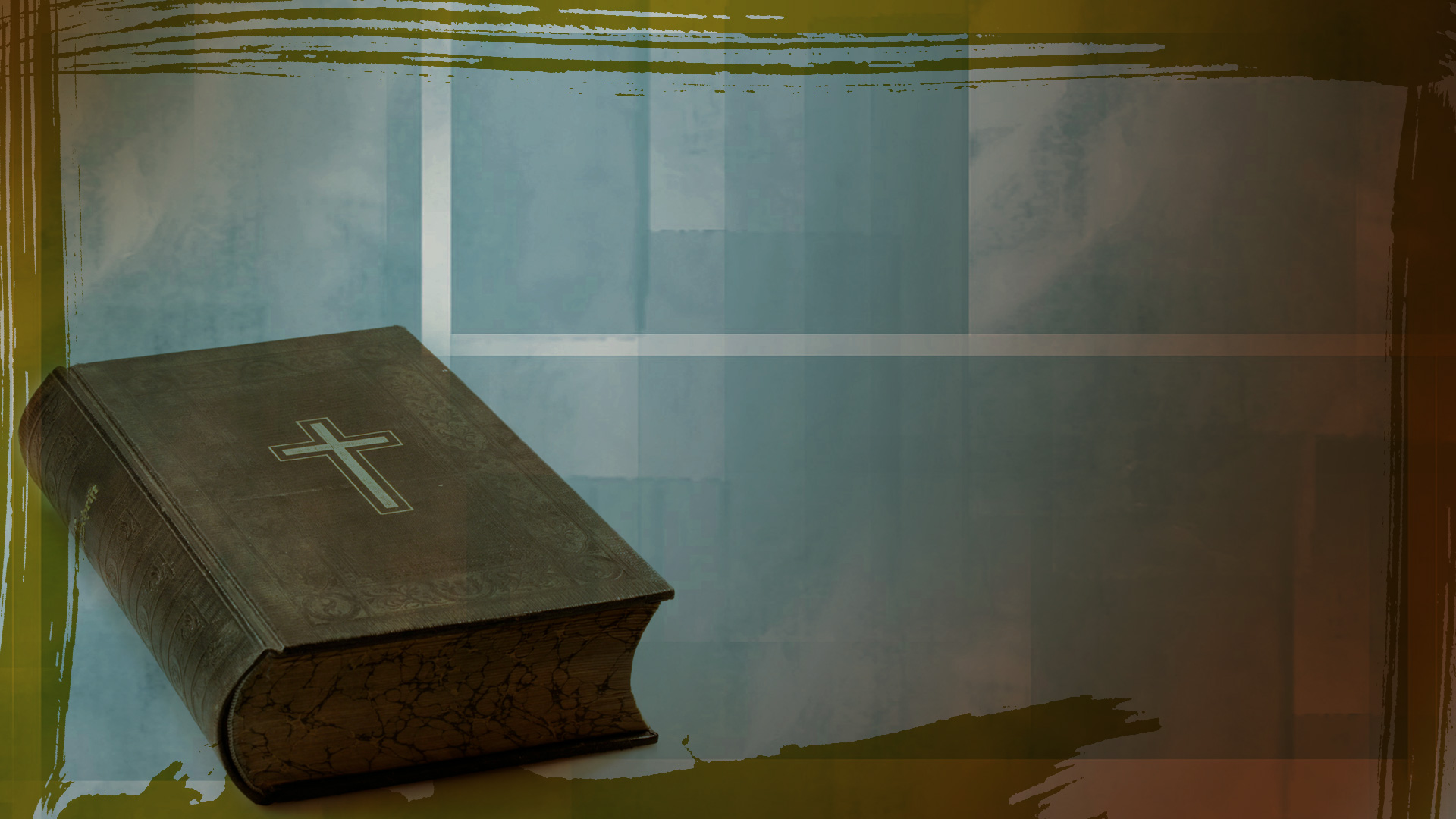 APPLICATION
[Speaker Notes: APPLICATION: (Section V)
	The first verse in this section urges a certain way of living in the light of Christ’s return; 
	The second provides a picture of what the return will look like and feel like
	
	ASK:  some of the students to share with the class what they wrote as an answer to each of the application questions.]
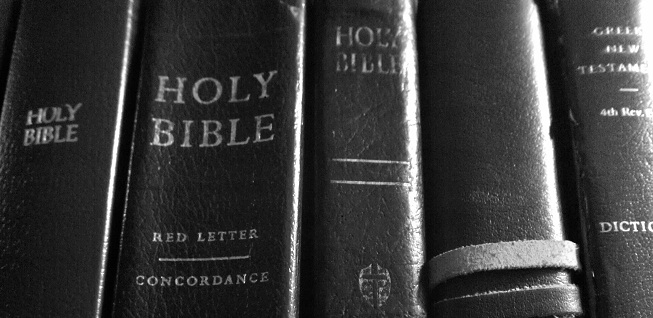